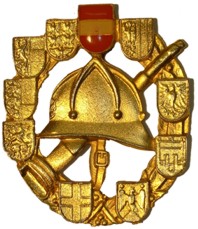 NÖ Feuerwehrleistungsabzeichen in Gold (FLA Gold)
Disziplin: „Führungsverfahren“Beispiel 1
1
Bsp 1
Führungsverfahren Beispiel: A) Brandeinsatz
Annahme
Sie sind Mitglied der Freiwilligen Feuerwehr „A-Dorf“ und als Zugskommandant eingeteilt.
Die Feuerwehr ist mit folgenden, den Richtlinien des NÖ LFV bzw. ÖBFV entsprechenden, Fahrzeugen ausgerüstet: 		1 HLF2    1 MTF
Weiters sind in unmittelbarer Nähe weitere den Richtlinien entsprechend ausgerüstete Einsatzfahrzeuge stationiert:
	FF B – Dorf: 	1 HLF2      1 KDOF
	FF C – Dorf: 	1 HLF1      1 MTF
2
Führungsverfahren Beispiel: A) Brandeinsatz
Am Bewerbstag werden die oben angeführten Feuerwehren durch eine Bezirksalarmzentrale um 18.45 Uhr zu einem Brandeinsatz in „A-Dorf“ Hauptstraße 25 alarmiert:
Als Sie im Feuerwehrhaus eintreffen, sind bereits einige Mitglieder Ihrer Feuerwehr anwesend. Insgesamt treffen 13 Mitglieder aufgrund der Alarmierung ein.
Aufgrund Ihrer Funktion sind Sie bei diesem Einsatz Einsatzleiter.
Um 18.50 Uhr rückt die Feuerwehr mit allen Fahrzeugen zum Einsatz aus.
3
1) Kreuzen Sie drei Maßnahmen bzw. Anordnungen an, die Sie vor oder auf der Fahrt zum ca. 0,5 km entfernten Einsatzort treffen können.
X
Absetzen der Ausrückmeldung
	Einsatzsofortmeldung absetzen
	auf ordnungsgemäße Einsatzbekleidung achten
	Befehlsstelle einrichten
	Befehl geben
	Mannschaft einteilen
	Verpflegung für die Mannschaft organisieren
X
X
4
2) Was ist Ihre erste Tätigkeit als Einsatzleiter nach dem Eintreffen am Einsatzort?
Evakuieren der Bewohner des Nachbarobjektes
	Errichten der Einsatzleitstelle
	Amtsarzt verständigen
	Lagefeststellung
	Bezirksfeuerwehrkommandant verständigen
	Brandursache feststellen
X
5
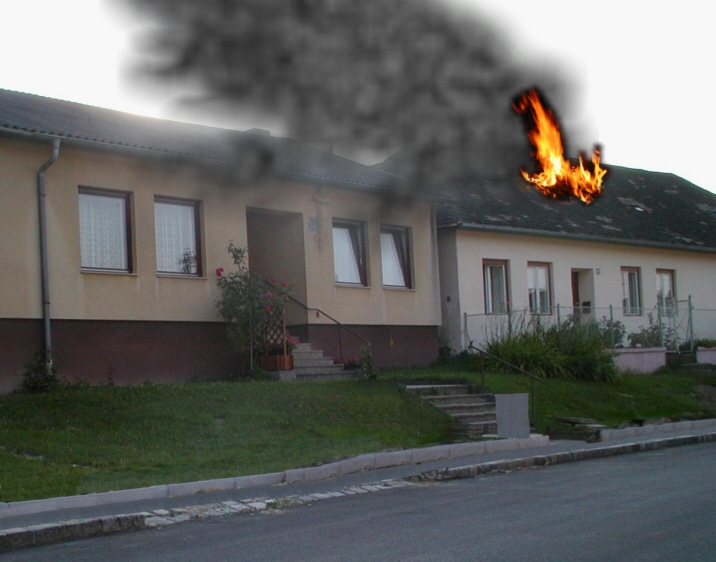 Ostwind
6
Sie haben folgende Lage festgestellt:
Information durch Bezirksalarmzentrale: FF B-Dorf und C-Dorf ausgerückt
In einem Wohnhaus (Länge 22 m, Breite 16 m) ist im Dachboden ein Brand ausgebrochen. Der Bau ist ein mit Ziegel eingedeckter Massivbau und grenzt unmittelbar an die Nachbarobjekte (Wohnhäuser). 
Brand des Dachstuhles, bzw. am Dachboden 
Durch den Ostwind ist ein Nachbarhaus sehr stark gefährdet 
Wasserentnahmestellen 
  1 Überflurhydrant vor Haus Nr. 18, ca. 50 m entfernt 
  1 Überflurhydrant in ca. 300 m Entfernung 
Starke Rauchentwicklung
Derzeit sind keine Personen oder Tiere gefährdet.
Besitzer ist anwesend
Polizei und Rettung sind vor Ort
7
3) Worin liegt die größte Gefahr? (Beurteilung der Schadenslage)
Einsturzgefahr - Dachstuhl
	Brandausbreitung auf Nachbargebäude
	Explosionsgefahr
	Umweltgefährdung durch Rauch
	Gefahr für Personen
	Wassermangel
X
8
4) Sie entschließen sich folgende Maßnahmen zu setzen:
Schützen des Nachbarobjektes
X
Einsatz der FF A-Dorf (wozu?)
     Umfassende Bandbekämpfung 
     Einvernehmen mit der Exekutive herstellen
     Einsatz der bereits ausgerückten Feuerwehren: 
	FF B-Dorf (wozu?) 
	
 	FF C-Dorf (wozu?)
X
X
X
Brandbekämpfung u. Sicherstellung der Löschwasserversorgung, Errichtung des Atemschutzsammelplatzes
Reserve
9
Festlegung des Standortes der Einsatzleitstelle vor Haus 4
     Bergen von Traktor und Anhänger
     Energieversorgungsunternehmen verständigen
     Versicherungsvertreter verständigen
     Einsatz von Wasserwerfer
	 Atemschutzsammelplatz errichten lassen
X
X
Üblicherweise sind 6 Punkte anzukreuzen und bei Bedarf auch zu ergänzen!
10
5) Zur Umsetzung des Entschlusses geben Sie als Einsatzleiter:
eine Dienstanweisung
     einen mündlichen Bescheid
     einen Befehl
     eine Meldung
X
11
6) Befehl an die Gruppenkommandanten der FF A-Dorf
1. LAGE: 










 2. ENTSCHLUSS:
Schadenslage:
     Dachstuhl des Wohngebäudes in Vollbrand	keine Personen oder Tiere gefährdet, 	Ausbreitungsgefahr auf Nachbargebäude.
Eigene Lage
	HLF2, MTF, 13 Feuerwehrmitglieder, 	FF B-Dorf u. C-Dorf sind ausgerückt, Polizei und Rettung vor Ort
Allgemeine Lage	Ostwind
Brandausbreitung auf Nachbarobjekte verhindern, Brandbekämpfung durchführen und Sicherstellung der Löschwasserversorgung
12
3. DURCHFÜHRUNG:
HLF2 verhindert Übergreifen des Brandes auf das linke Nachbarobjekt, Wasserentnahmestelle Überflurhydrant vor Haus 18.
MTF errichtet Einsatzleitung vor Haus 4 und stellt Einvernehmen mit der Polizei und der Rettung her
13
4. VERSORGUNG 




5. VERBINDUNG:
Atemschutzsammelplatz bei Haus Nr. 2 durch KDOF B-DorfVerpflegung und Betriebsmittel bei der Einsatzleitung MTF A-Dorf bei Haus Nr. 4 anfordern
Einsatzleitung bei MTF A-Dorf bei Haus Nr. 4
Funkverbindung Sprechgruppe FW-ZT-Haupt
Wiederholen !
Durchführen !
14
Gruppenkommandant HLF2 A-Dorf meldet:
Durch den starken Wind kann ein Übergreifen auf das Nachbarobjekt nicht verhindert werden.
Brand breitet sich aus.
15
7) Sie führen eine neuerliche Lagefeststellung durch und fassen folgenden Entschluss:
Kreuzen Sie aus den folgenden Möglichkeiten jene zwei Maßnahmen an, die Sie als Einsatzleiter zuerst anordnen müssen.

     Löschwasserversorgung über längere Strecke vorbereiten
     Noch weitere zusätzliche Einsatzkräfte anfordern
     Überprüfung der Einsatzzeiten anordnen
     Strom abschalten
     Sofortiger Einsatz der mittlerweile eingetroffenen Kräfte
     Schützen einstellen und nur Brandbekämpfung durchführen
     Abschnittsfeuerwehrkommandanten verständigen
     Presse verständigen
X
X
16
8) Welche Maßnahmen sind nach dem Einrücken in das Feuerwehrhaus bei Einsatzende zu veranlassen?
Führen Sie mindestens zwei Antworten an.
- Einrückmeldung absetzen
	- Einsatzbereitschaft herstellen
	- Hygienemaßnahmen

	- Einsatznachbesprechung
17
Bsp 1
Führungsverfahren Beispiel: B) Techn. Einsatz
Annahme
Sie sind Mitglied der Freiwilligen Feuerwehr „A-Dorf“ und als Zugskommandant eingeteilt.
Die Feuerwehr ist mit folgenden, den Richtlinien des NÖ LFV bzw. ÖBFV entsprechenden Fahrzeugen ausgerüstet:		1 HLF3,     1 MTF 
Weiters sind in unmittelbarer Nähe weitere den Richtlinien entsprechend ausgerüstete Einsatzfahrzeuge stationiert:
	FF B – Dorf: 	1 HLF2       	1 KDOF
	FF C – Dorf: 	1 VRF		1 HLF1
18
Führungsverfahren Beispiel: B) Techn. Einsatz
Am Bewerbstag werden die oben angeführten Feuerwehren durch eine Bezirksalarmzentrale um 22.50 Uhr zu einem Verkehrsunfall mit Menschenrettung in A-Dorf, Hauptstraße 13 alarmiert:
Als Sie im Feuerwehrhaus eintreffen, sind bereits einige Mitglieder anwesend. Insgesamt treffen 14 Mitglieder auf Grund der Alarmierung ein.
Aufgrund Ihrer Funktion sind Sie bei diesem Einsatz Einsatzleiter.
Um 22.55 Uhr rückt die Feuerwehr mit allen Fahrzeugen zu diesem Einsatz aus.
19
1) Kreuzen Sie drei Maßnahmen, bzw. Anordnungen an, die Sie vor oder auf der Fahrt zum ca. 1 km entfernten Einsatzort treffen können.
X
Ausrückmeldung absetzen
	Einsatzsofortmeldung absetzen
	Mannschaft auf die Einsatzfahrzeuge einteilen
	Befehlsstelle einrichten
	Auf ordnungsgemäße Einsatzbekleidung achten
	Verpflegung für die Mannschaft besorgen
	Versorgung anfordern
X
X
20
2) Was ist Ihre erste Tätigkeit als Einsatzleiter nach dem Eintreffen am Einsatzort?
Aufnahme von Personalien der Unfallbeteiligten
	Lagefeststellung  			         
	Wertgegenstände von Unfallbeteiligten sicherstellen
	Evakuierung von Objekten
	Straße für den Verkehr freimachen
	Errichtung der Einsatzleitstelle
X
21
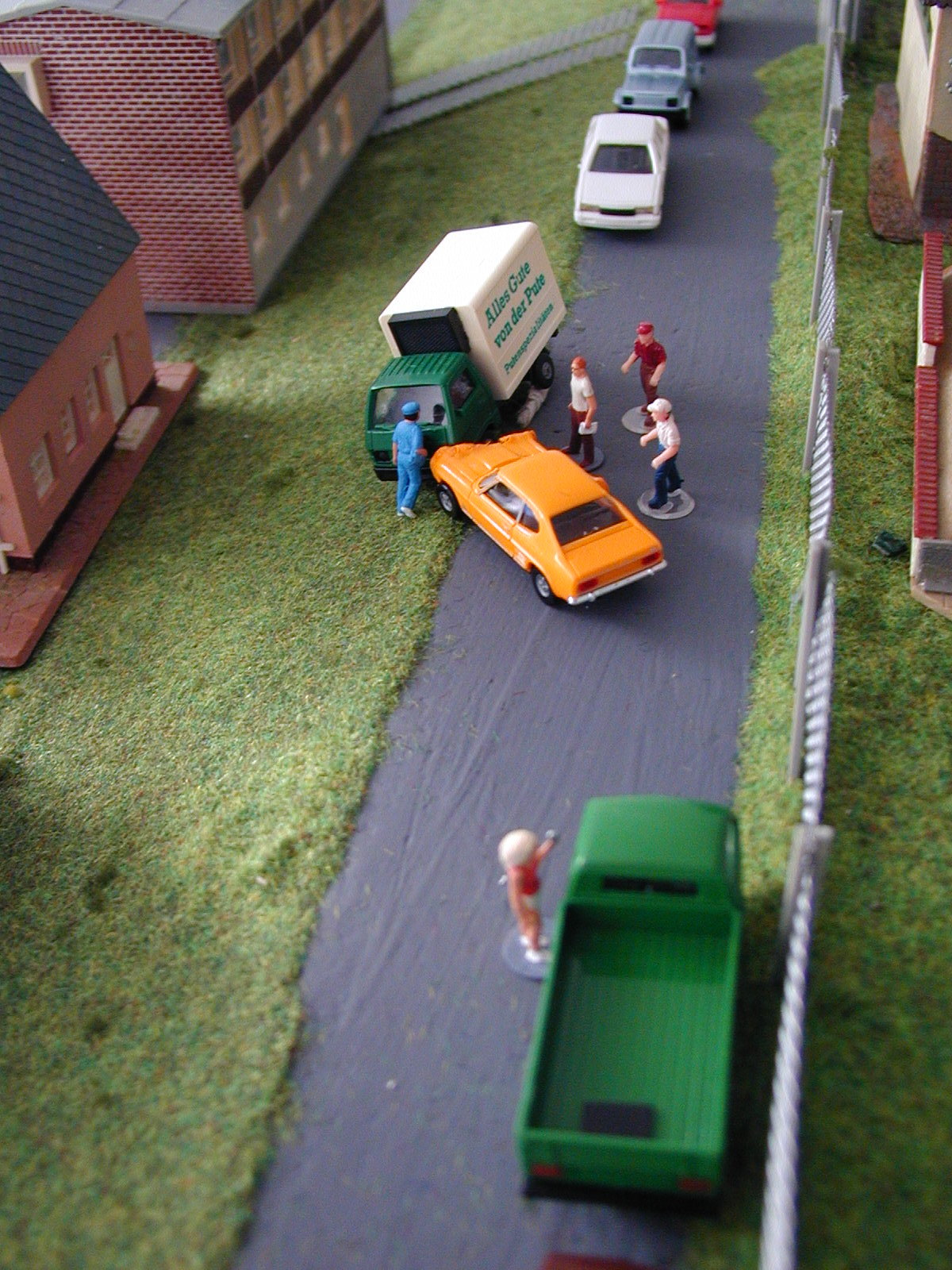 22
Sie haben folgende Lage festgestellt:
Information durch Bezirksalarmzentrale: FF B-Dorf und C-Dorf ausgerückt
Polizei und Rettung vor Ort
Auf der Landesstraße ist ein Klein-LKW mit einem PKW zusammengestoßen. Der Klein-LKW ist von der Fahrbahn abgekommen und steht in leichter Schräglage auf der Straßenböschung, der Lenker ist unverletzt.
Der PKW ist stark beschädigt, geringe Mengen Öl und Treibstoff fließen aus.
Der PKW-Lenker ist eingeklemmt, verletzt, jedoch bei Bewusstsein und ansprechbar.
Starkes Verkehrsaufkommen, Fahrzeuge drängeln sich an der Unfallstelle vorbei
Beide Unfallfahrzeuge nicht fahrbereit
23
3) Worin liegt die größte Gefahr? (Beurteilung der Schadenslage)
Der LKW könnte umstürzen
	Der PKW droht zu explodieren
	Gefährdung durch den Straßenverkehr
	Verseuchung von Brunnen
	Behinderung durch Schaulustige
	Rutschgefahr für die Einsatzkräfte
X
24
4) Sie entschließen sich folgende Maßnahmen zu setzen:
Evakuierung der unterhalb der Einsatzstelle 	befindlichen Häuser
 	Vorschriftsmäßiges Absichern der Einsatzstelle,
 	sofortiger Brandschutz mit tragbarem Feuerlöscher 
	Schadstoffsachverständigen der Landesregierung 	verständigen
	Einsatz FF A-Dorf (wozu?)
X
X
X
Rettung und Betreuung des Verletzten, Aufbringung von Ölbindemittel, Freimachen von Verkehrswegen (PKW), LKW-Bergung
25
Einsatz der bereits ausgerückten Feuerwehren
	FF B-Dorf (wozu?) 	FF C-Dorf (wozu?)	Einvernehmen mit der Exekutive herstellen
	Schadstoff im Brunnen
	Errichtung der Einsatzleitung bei Haus Nr. 9
	Umleitungsmöglichkeit für Straßenverkehr erkunden
X
Brandschutz aufbauen und Binden von Öl und Treibstoff
Freimachen der Verkehrswege und als zweites Rettungsgerät in Reserve
X
X
Üblicherweise sind 6 Punkte zutreffend, daher anzukreuzen und bei Bedarf auch zu ergänzen!
26
5) Zur Umsetzung des Entschlusses geben Sie als Einsatzleiter:
einen mündlichen Befehl
	eine Dienstanweisung
	eine Meldung
 	einen Befehl
	eine Weisung
X
27
6) Befehl an die Gruppenkommandanten der FF A-Dorf
1. LAGE: 









 2. ENTSCHLUSS:
Schadenslage: Verkehrsunfall, eingeklemmte Person im PKW, Öl- und Treibstoffaustritt, Klein-LKW in Schieflage
 Eigene Lage: HLF3, MTF, 14 Feuerwehrmitglieder, FF B-Dorf und C-Dorf alarmiert, Polizei und Rettung vor Ort
 Allgemeine Lage: rutschige Fahrbahn, starkes Verkehrsaufkommen, Dunkelheit
Lt. Bew-Fortb.2020: Starkes Verkehrsaufkommen gehört nicht z. allg. Lage
Absichern der Einsatzstelle, Menschenrettung und Betreuung, Brandschutz aufbauen, Bergemaßnahmen, Binden von Öl und Treibstoff
28
3. DURCHFÜHRUNG:
-	HLF3: Menschenrettung, Ausleuchten der Einsatzstelle, Brandschutz aufbauen, Sichern des Klein-LKW
-	MTF: Absichern der Einsatzstelle und Betreuung des verletzten KFZ-Lenkers, Errichten der Einsatzleitung bei Haus Nr. 9, Einvernehmen mit Polizei und Rettung herstellen
29
4. VERSORGUNG:



5. VERBINDUNG:
Im Bedarfsfall bei der Einsatzleitung MTF A-Dorf bei Haus Nr. 9 anfordern
- Einsatzleitung MTF A-Dorf bei Haus Nr. 9
 Funkverbindung Sprechgruppe FW-ZT-Haupt

Wiederholen !
Durchführen !
30
Im Zuge der Bergungsmaßnahmen wird festgestellt, dass der Klein-LKW über einem beschädigten Kabelverteilerschrank (E-Verteiler) steht.
7) Sie führen eine neuerliche Lagefeststellung durch und fassen folgenden Entschluss:

Kreuzen Sie aus den folgenden Möglichkeiten jene zwei Maßnahmen an, die Sie zuerst anordnen müssen.
31
Alarmierung des Abschnittsfeuerwehrkommandanten
	Alarmierung einer Schadstoffgruppe
	Verständigung eines Sachbearbeiters der NÖ Landes- 		regierung
	Absperrbereich festlegen
	Mannschaft mit Gummistiefel und Gummihandschuhe		ausrüsten und Bergung weiterführen
	Stromabschaltung durch das		Energieversorgungsunternehmen veranlassen
	Schadensstelle mit Schaum abdecken
	Straßenmeisterei verständigen
	Bezirkshauptmannschaft ( Wasserrechtsbehörde ) 			verständigen
	Bergung fortsetzen und beschädigten Verteiler mit 		Kunststoffplane abdecken
X
X
32
8) Welche Maßnahmen sind nach dem Einrücken in das Feuerwehrhaus bei Einsatzende zu veranlassen?
Führen Sie mindestens zwei Antworten an.
- Einrückmeldung absetzen
	- Einsatzbereitschaft herstellen
	- Hygienemaßnahmen

	- Einsatznachbesprechung
33